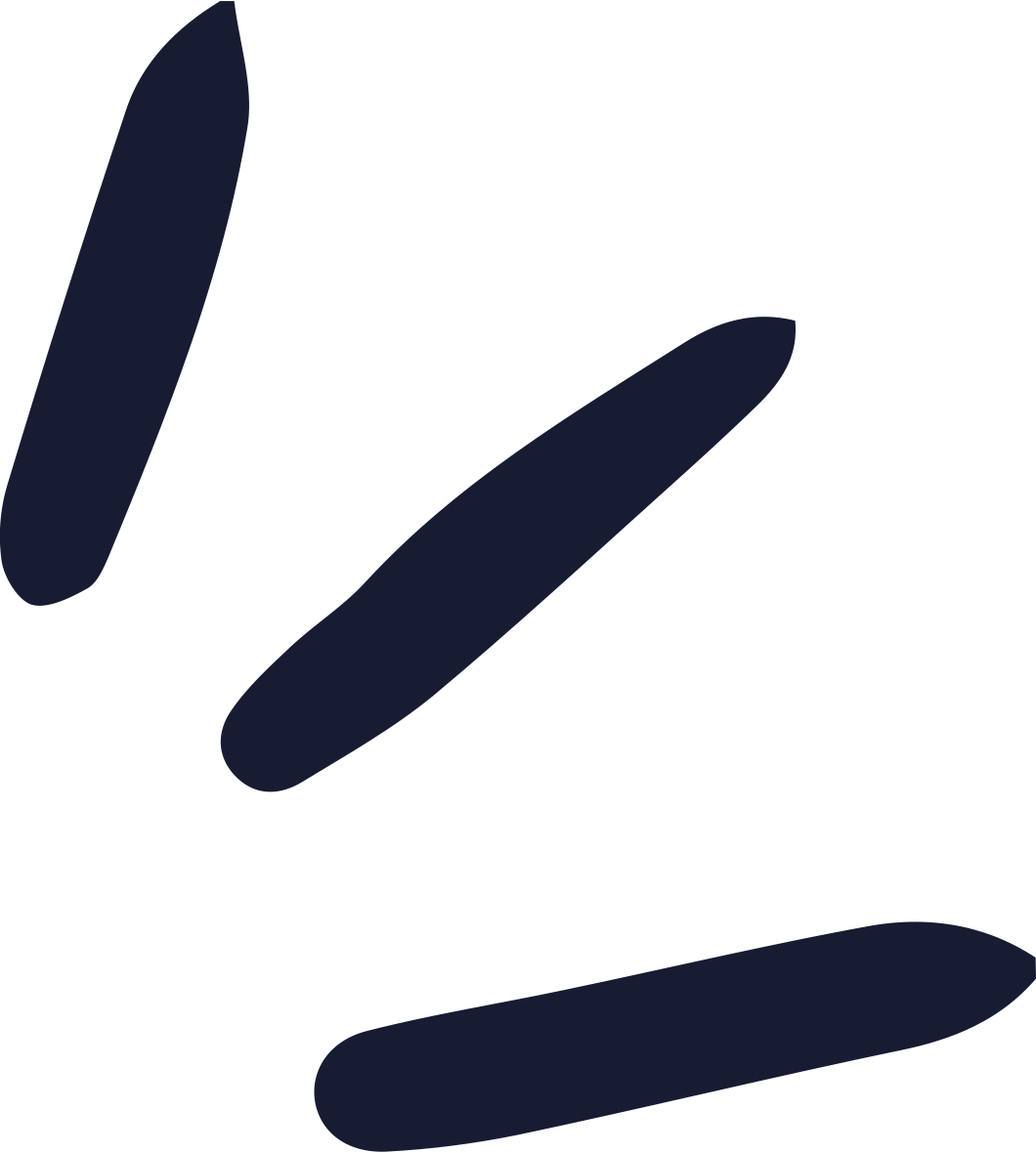 WARMINSTER MATHEMATICS DEPT
A LEVEL 
MATHEMATICS 
& FURTHER MATHEMATICS (EDEXCEL)
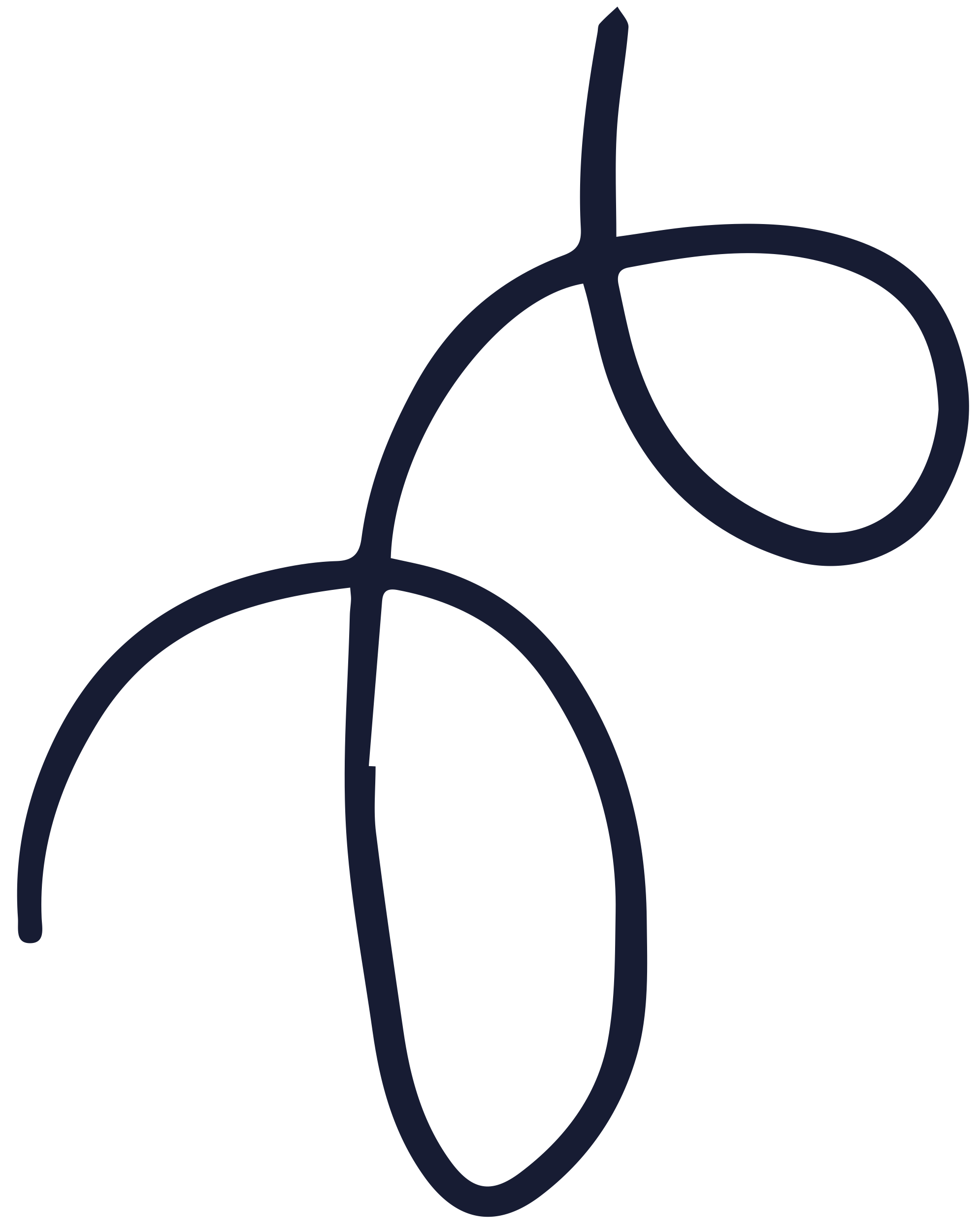 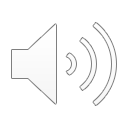 It is said you are 50% more employable with an A Level in Mathematics!
The course is designed to support pupils where mathematics is a key element of the career they are looking to pursue. Further Mathematics is needed for pupils looking to read Mathematics at university.
A Level Mathematics requires the pupils to dive straight into complex topics which are of Level 8/9 at IGCSE. With this in mind, a pupil must start the course having achieved at least a Level 7 at IGCSE.
For Further Mathematics, a pupil should be very proficient at the most difficult of IGCSE topics, including algebra, trigonometry and calculus. Therefore, they should have achieved a Level 8/9 at IGCSE.
THE IMPORTANCE OF MATHEMATICS
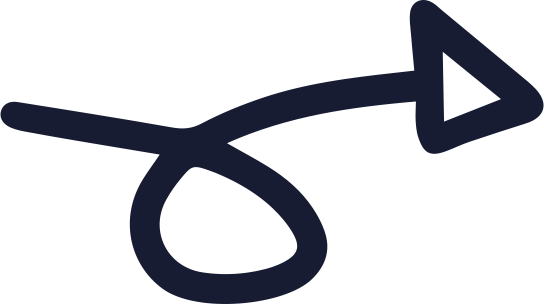 What's the point?
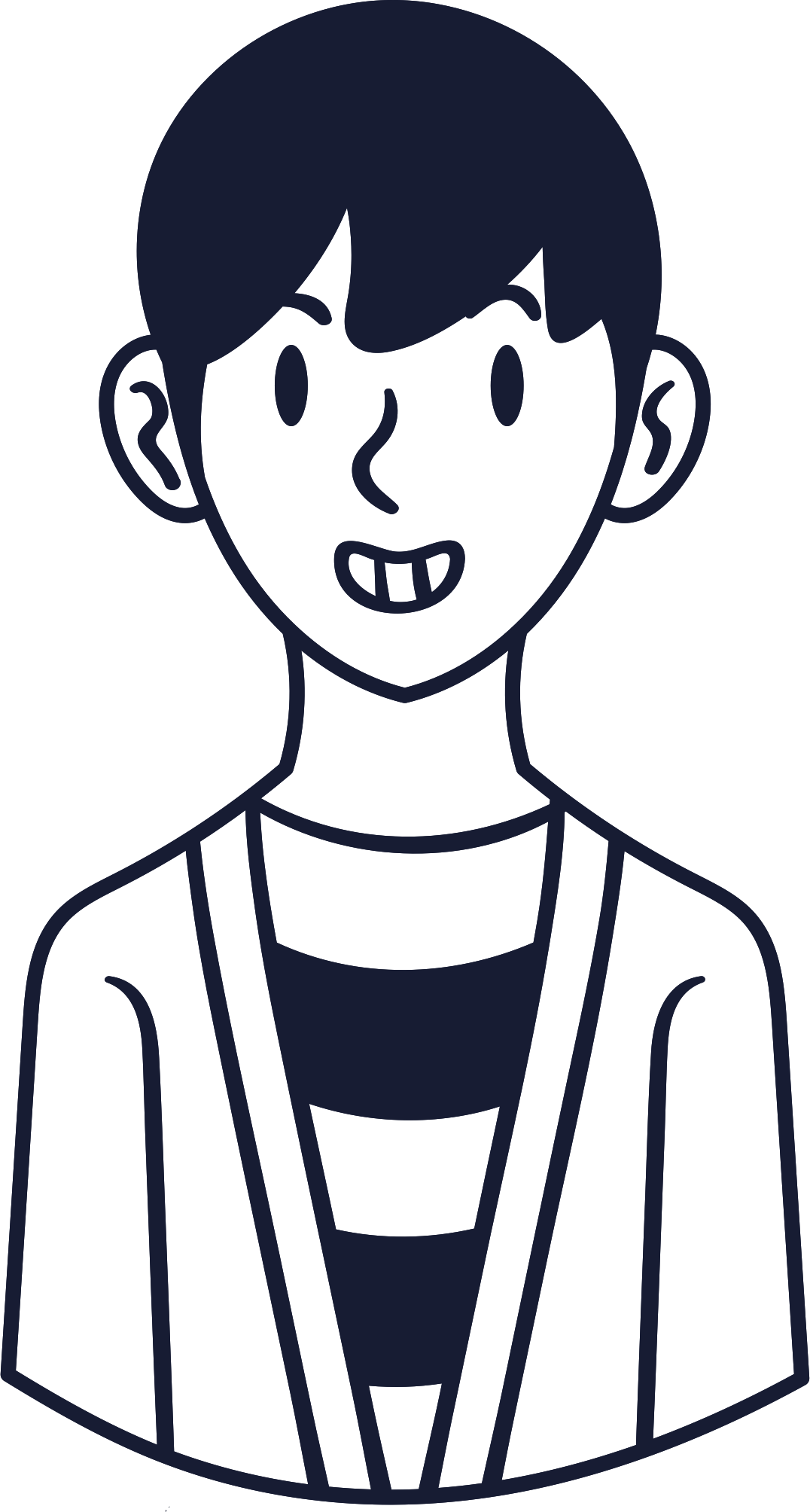 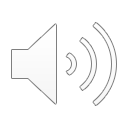 COURSE STRUCTURE (MATHEMATICS)
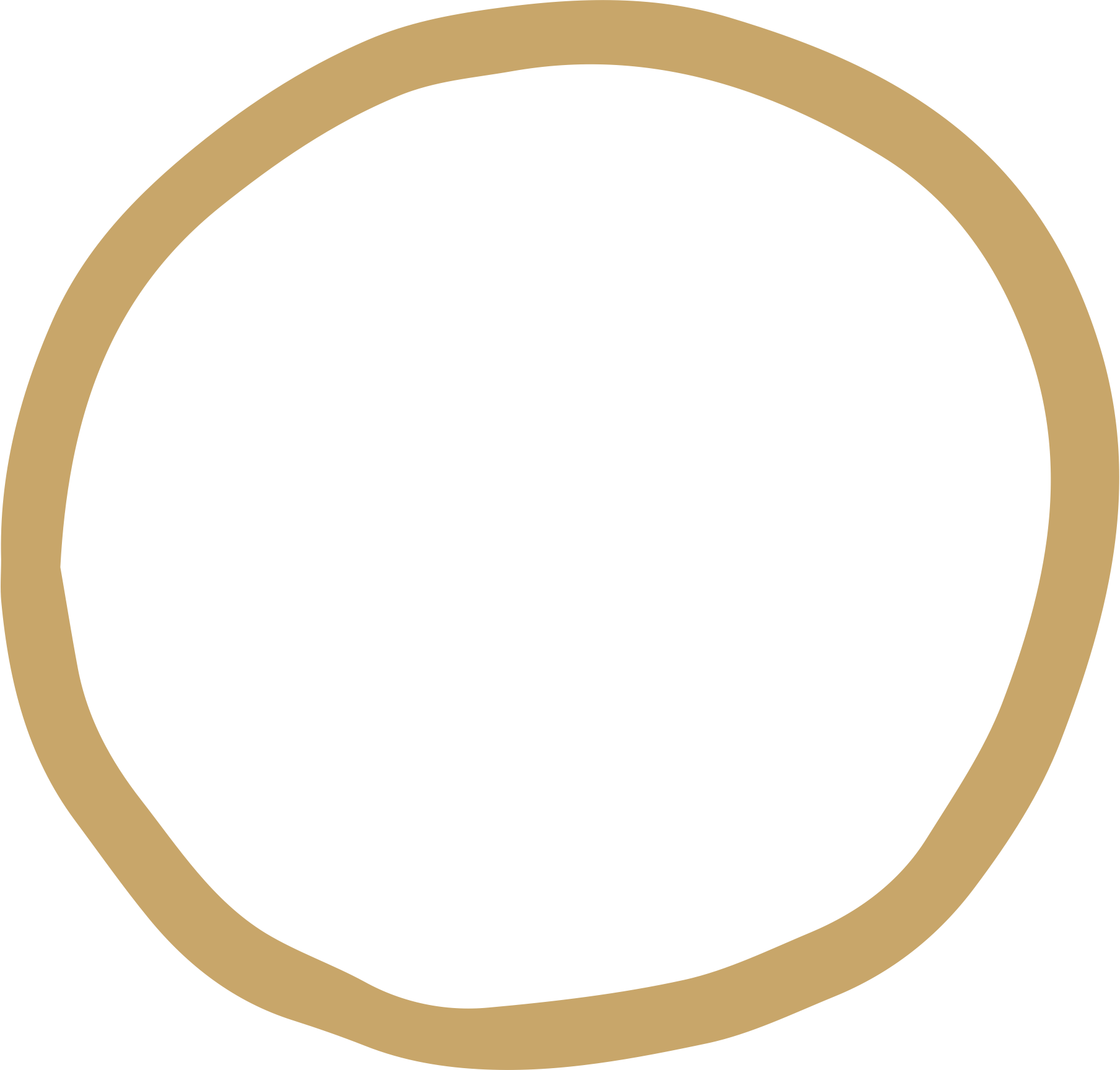 A new focus on applications
The Mathematics A Level is split into 6 parts; 4 parts Pure Mathematics (including algebraic technique, trigonometry, sequences and calculus), 1 part Statistics, 1 part Mechanics. There is an overall new focus on applying mathematics, rather than simply learning new skills.
Exciting new content ahead!
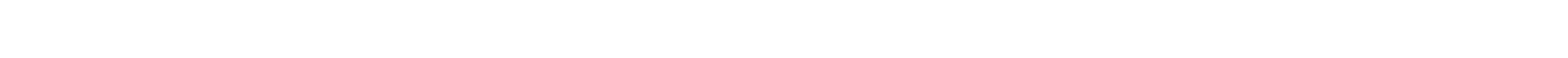 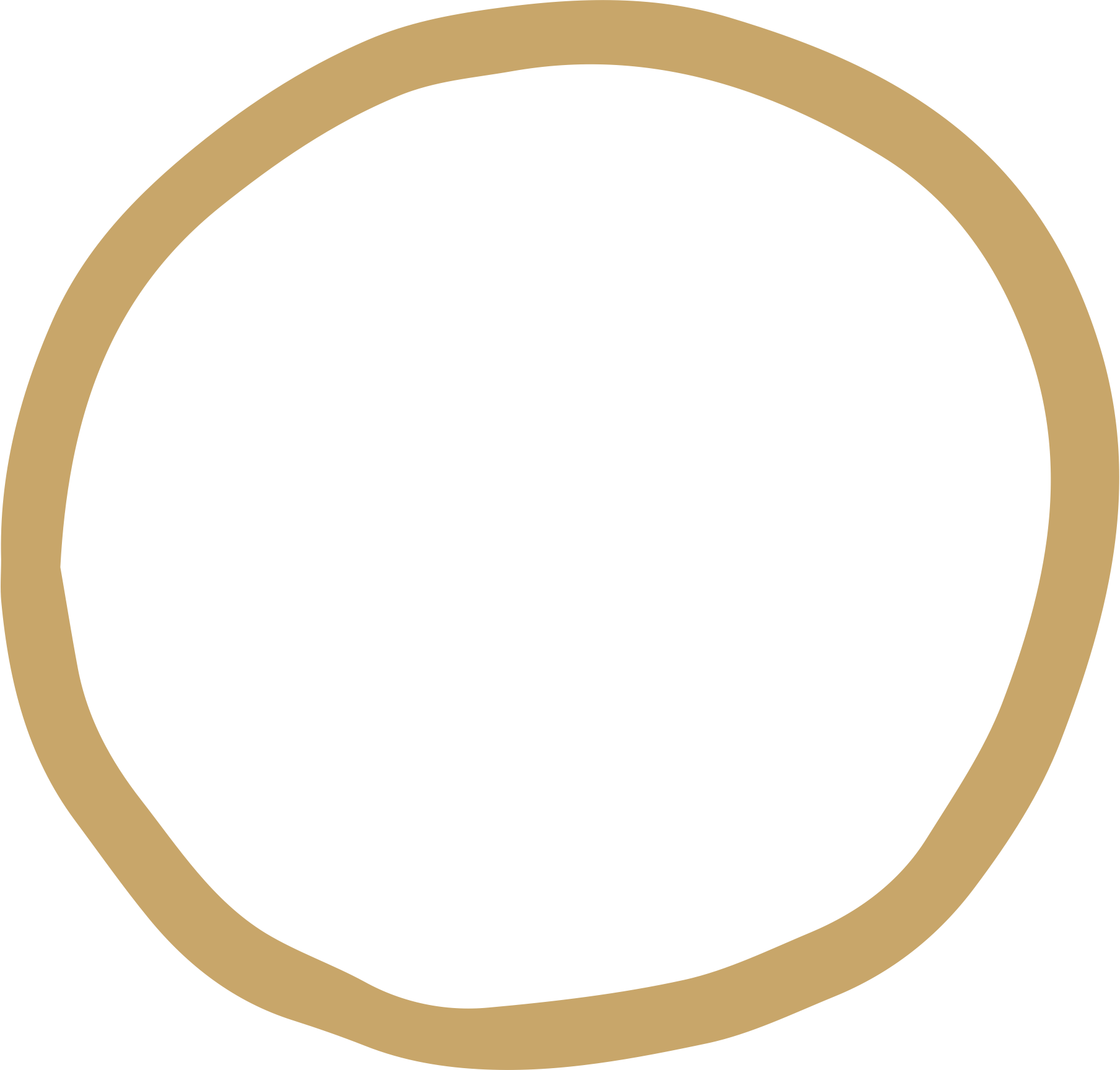 Problem solving at its heart
Employers are more and more looking for new recruits to be able to solve problems and find solutions. This new A Level mathematics course help pupils develop these skills.
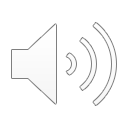 What equipment is needed?
Nature of topic progression
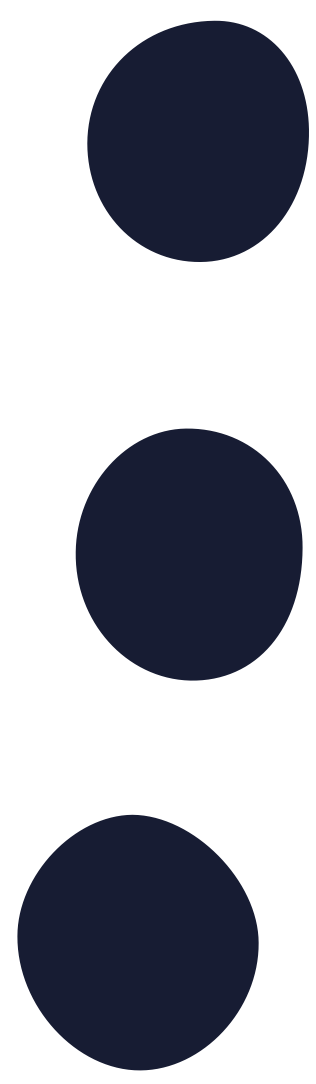 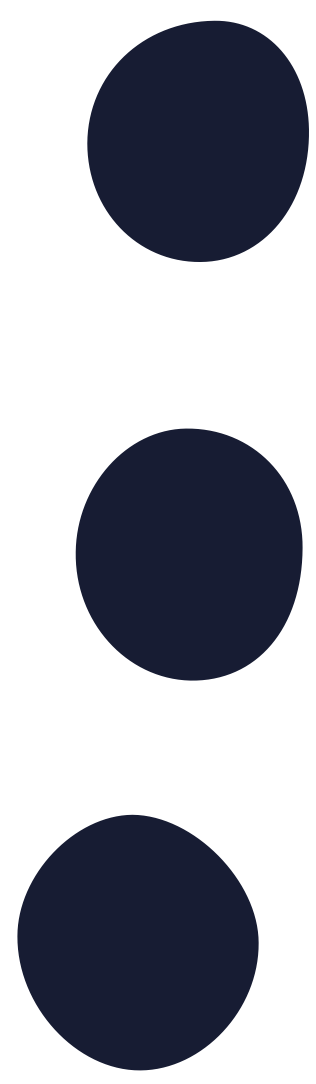 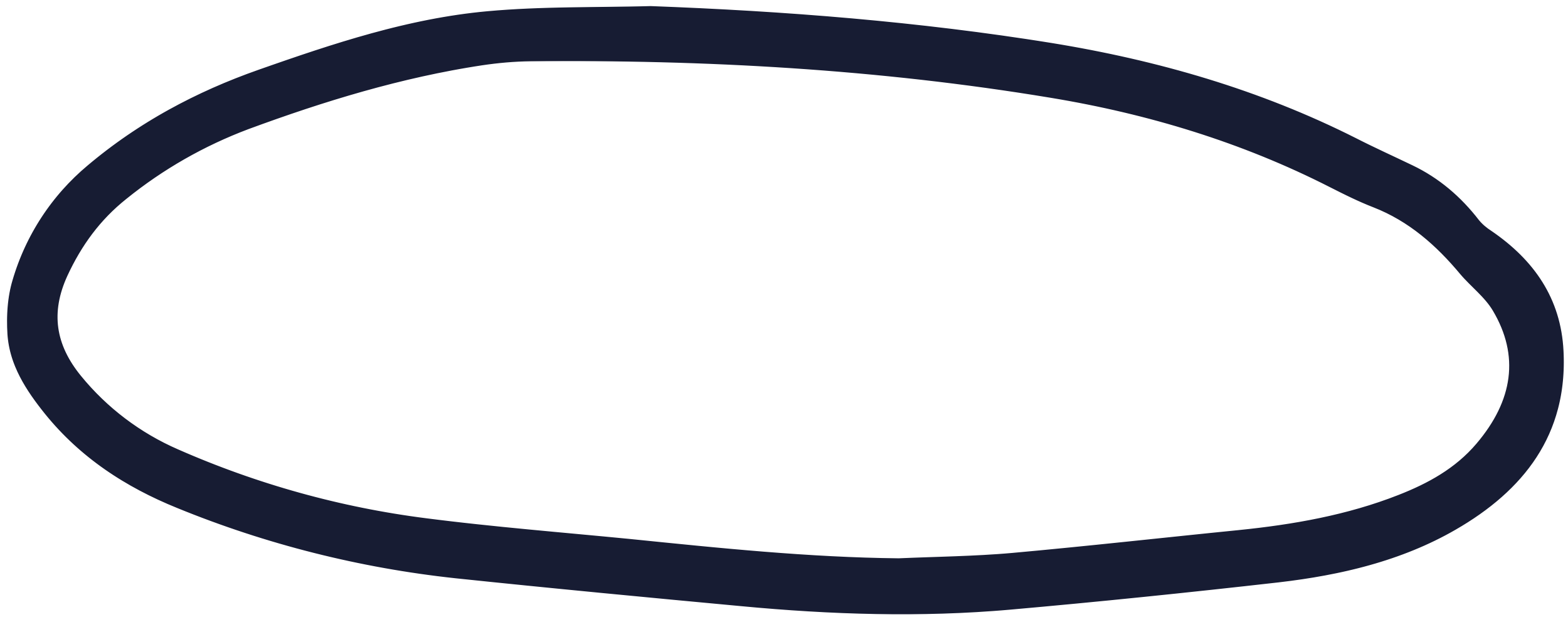 UNDERSTANDING THE EXAM
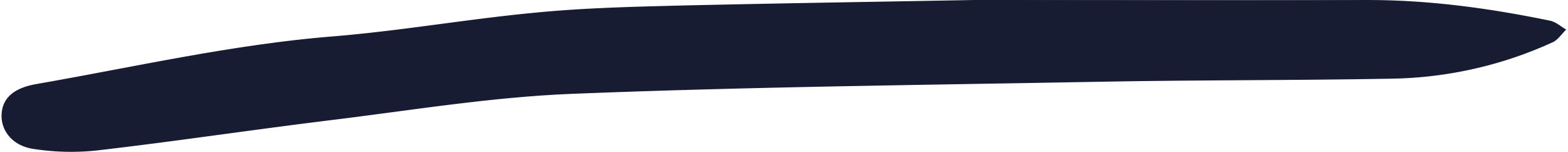 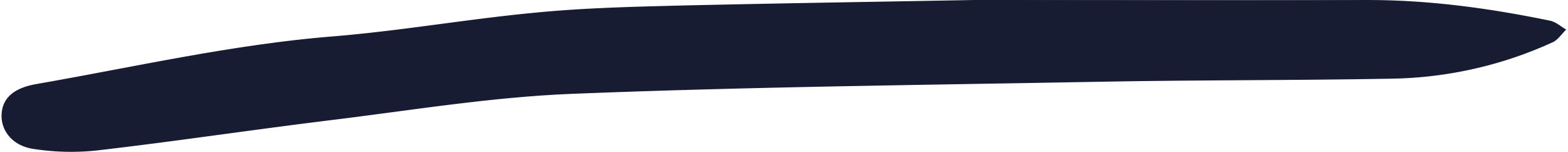 Pupils will sit 3 papers. Papers 1 and 2 are based on the Pure content and are both 2 hours long. Paper 3 is a mix of Statistics and Mechanics and is 75 minutes long.
Exam structure and timing
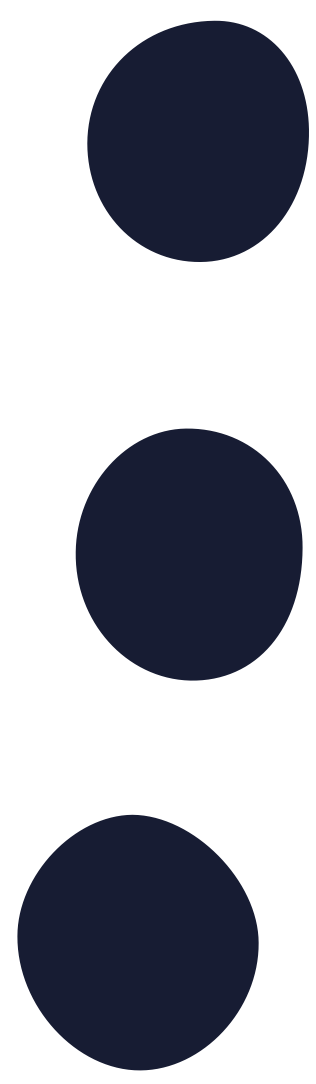 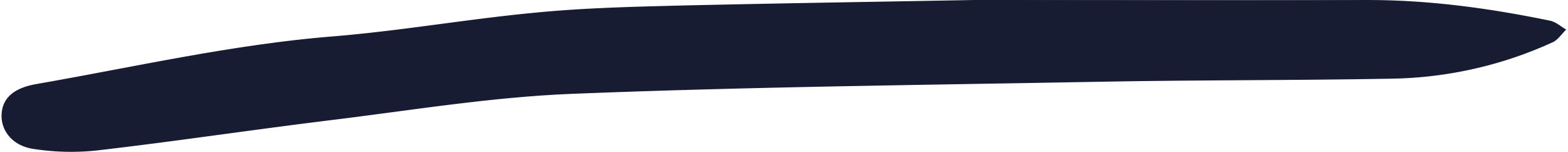 Luckily, the A Level allows the use of a calculator for all papers. I would suggest purchasing a Casio FX-991EX. Pupils will also need a pen, ruler and pair of compasses.
Pupils are assessed on the Year 2 content, as this is an extension of the Year 1 content. This is why there is a limited look at exam technique in the first year.
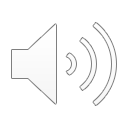 COURSE STRUCTURE (FURTHER MATHEMATICS)
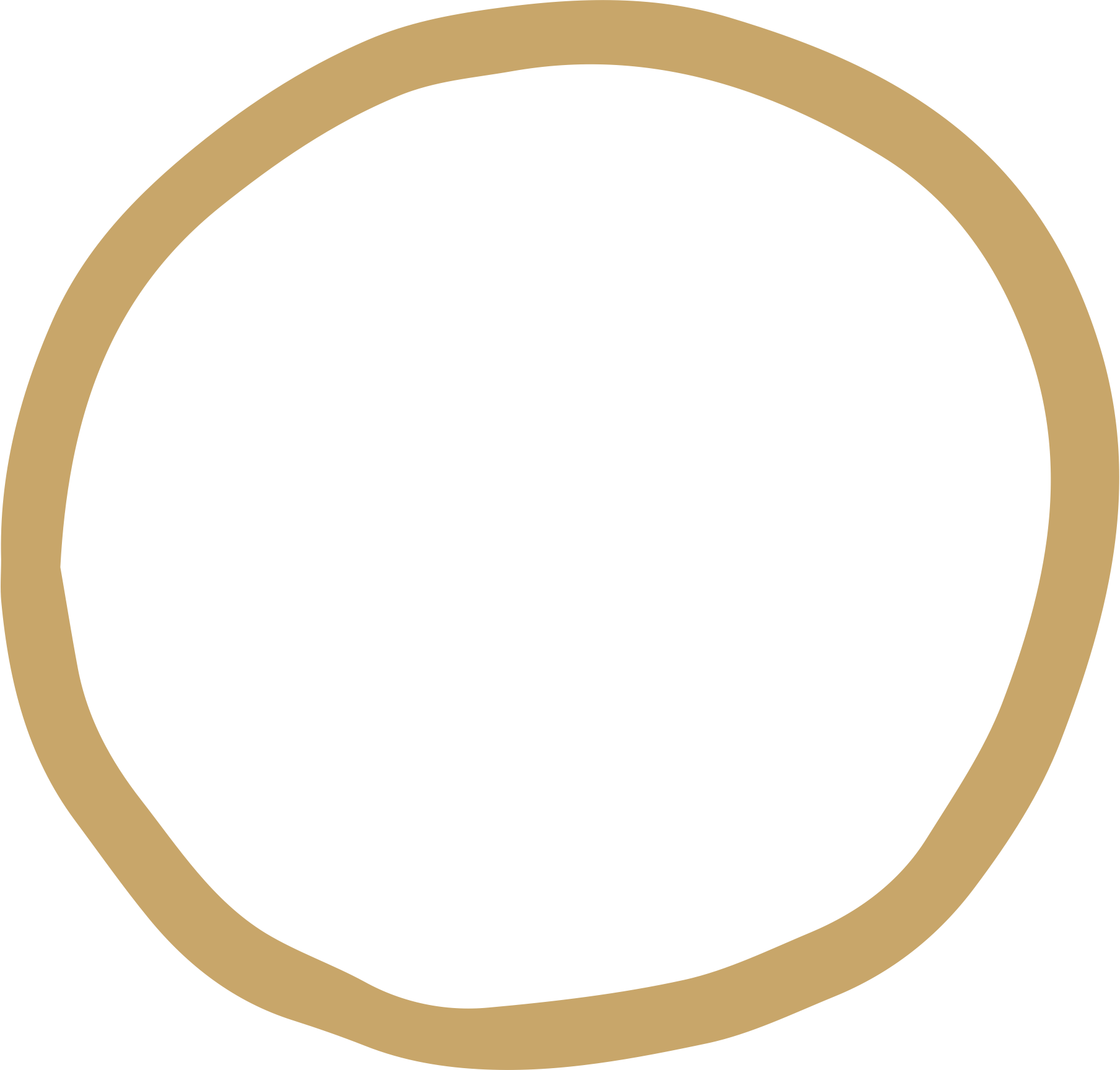 A qualification chosen by you
The new A Level in Further Mathematics has 2 compulsory units: Core Pure 1 and 2. The other 2 modules can be chosen by the pupils: Further Pure 1 and/or 2, Further Mechanics 1, Further Statistics 1 or Decision mathematics.
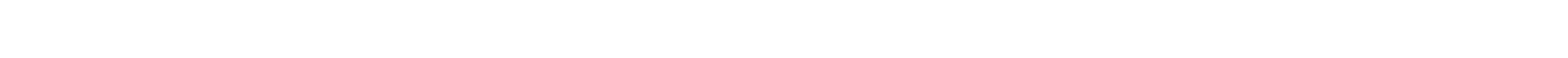 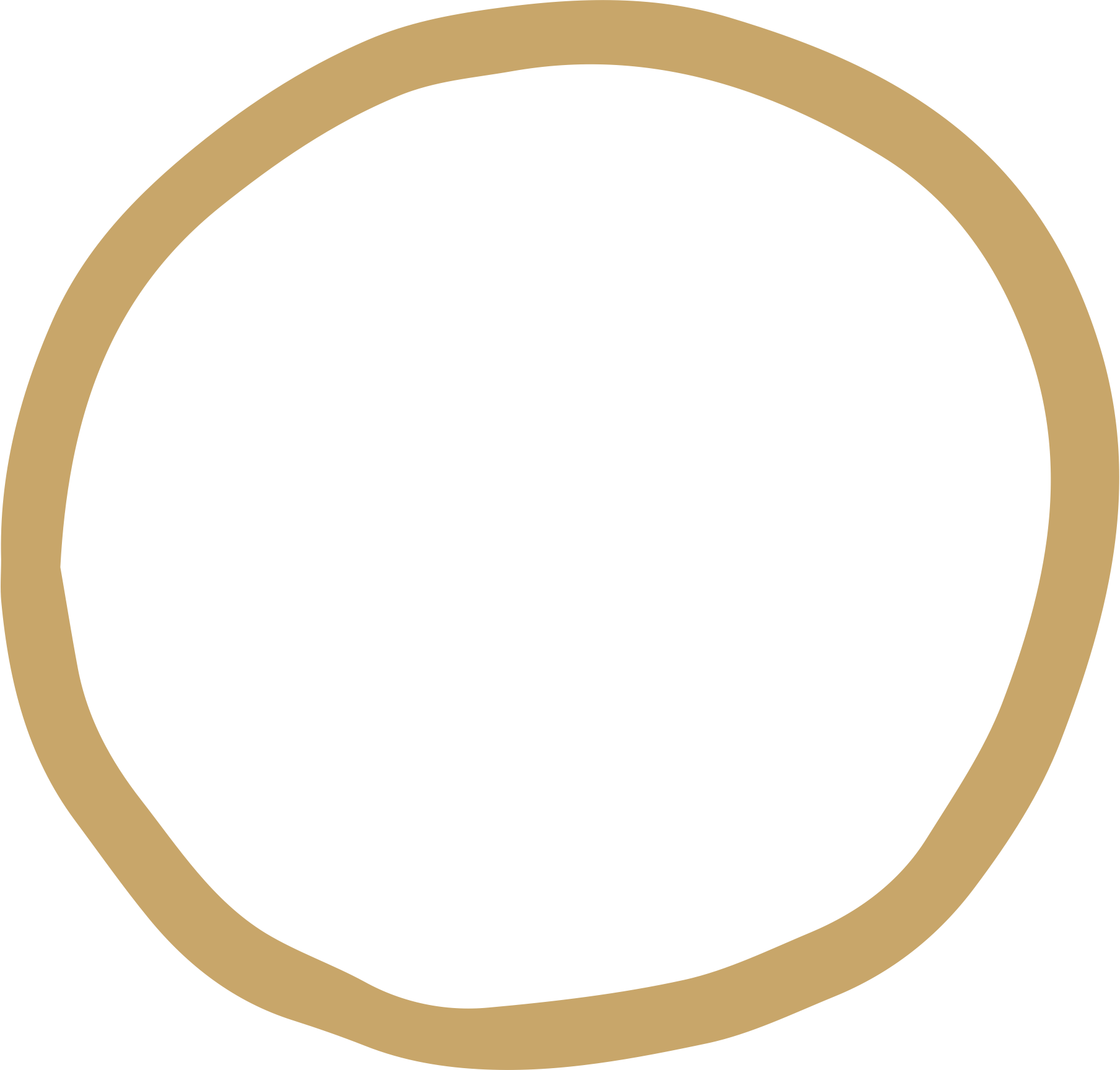 Exciting new content ahead!
Problem solving at its heart
Employers are more and more looking for new recruits to be able to solve problems and find solutions. This new A Level mathematics course help pupils develop these skills.
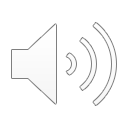 What equipment is needed?
Nature of topic progression
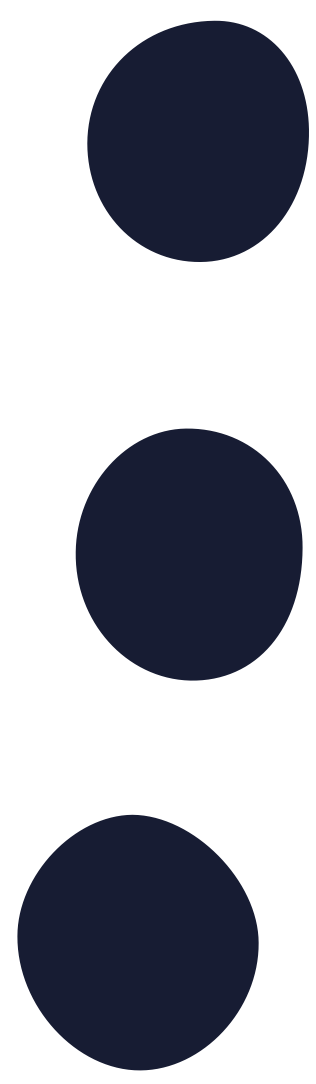 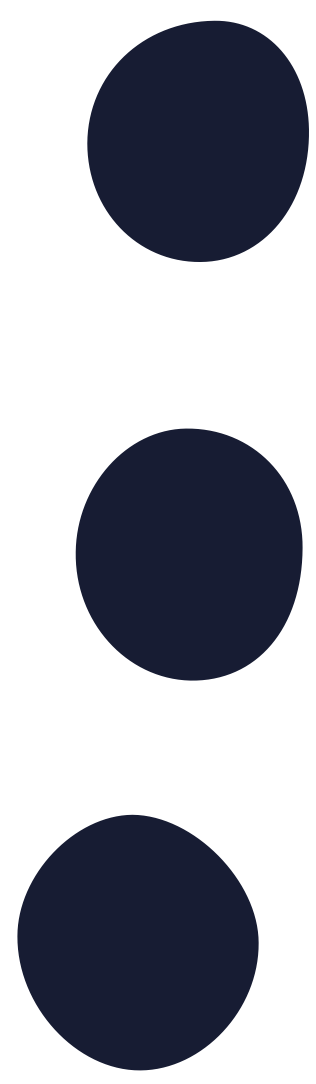 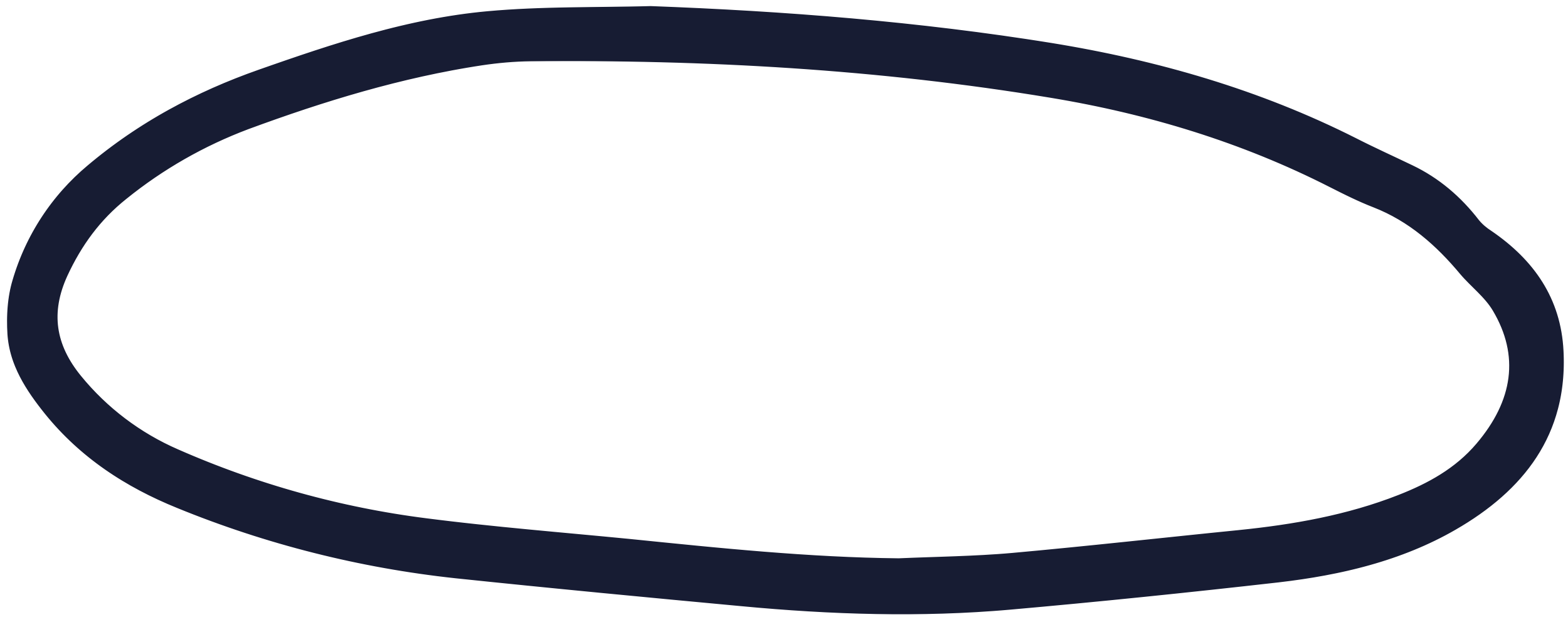 UNDERSTANDING THE EXAM
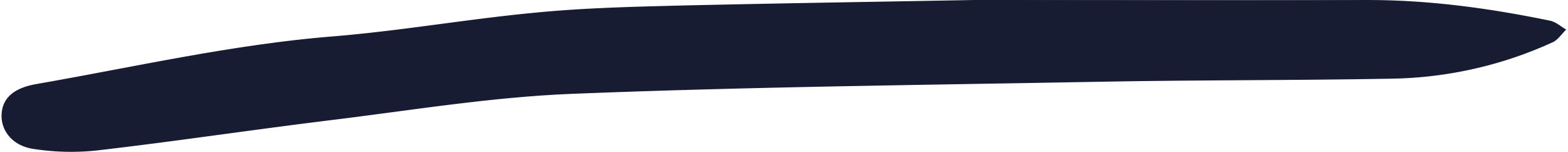 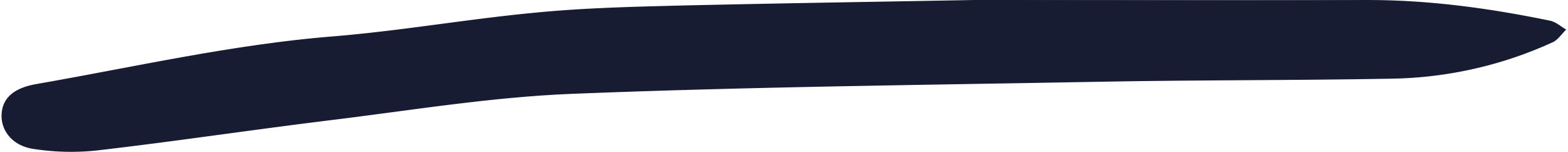 Exam structure and timing
Pupils will sit 4 papers. Papers 1 and 2 are based on the Core Pure content and are both 90 minutes long. Option Papers 3 and 4 are also 90 minutes long.
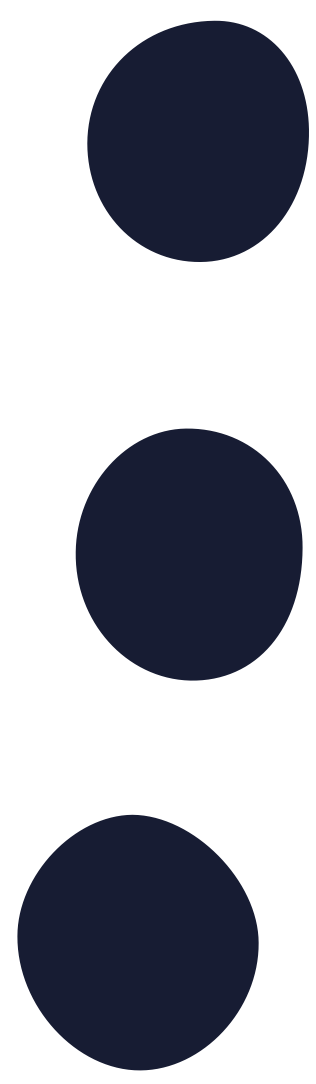 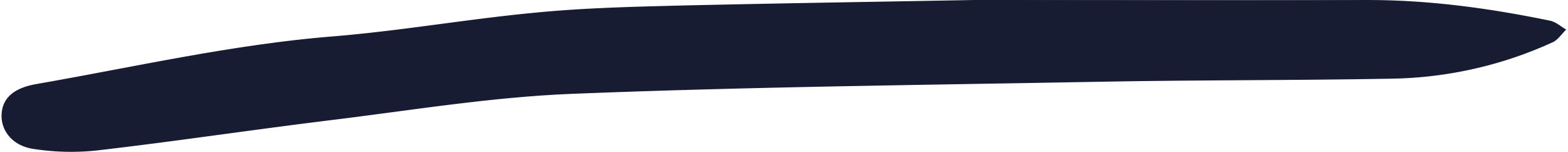 Luckily, the A Level allows the use of a calculator for all papers. I would suggest purchasing a Casio FX-991EX. Pupils will also need a pen, ruler and pair of compasses.
Due to the modular nature of the course, each module is individually assessed, therefore leading to a more focussed assessment technique.
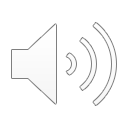 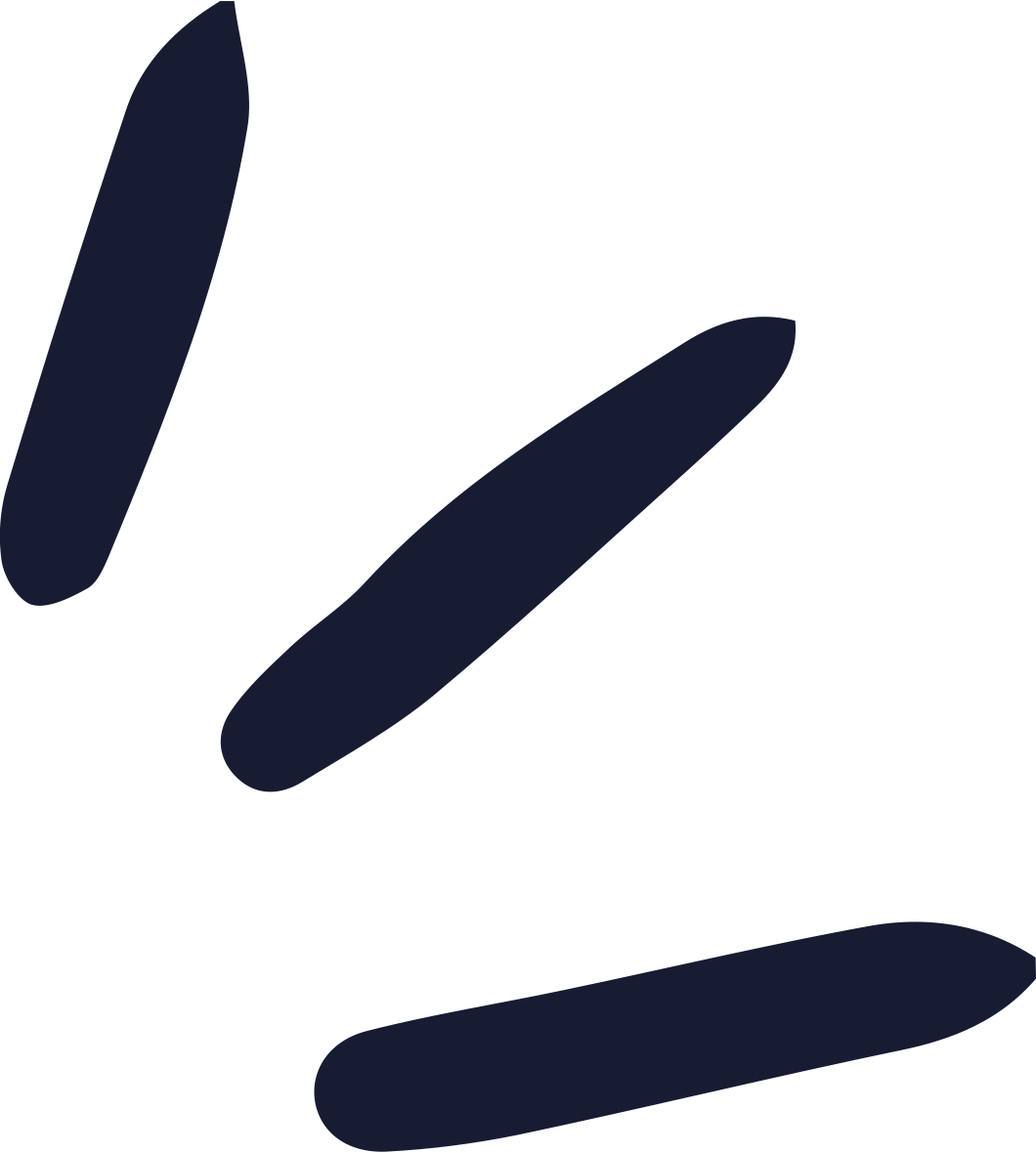 LOOKING FOR MORE INFO?
Contact Mr Hill on:
ahill@warminsterschool.org.uk
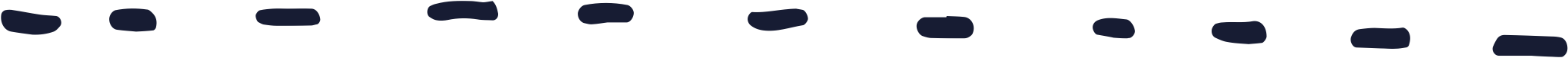 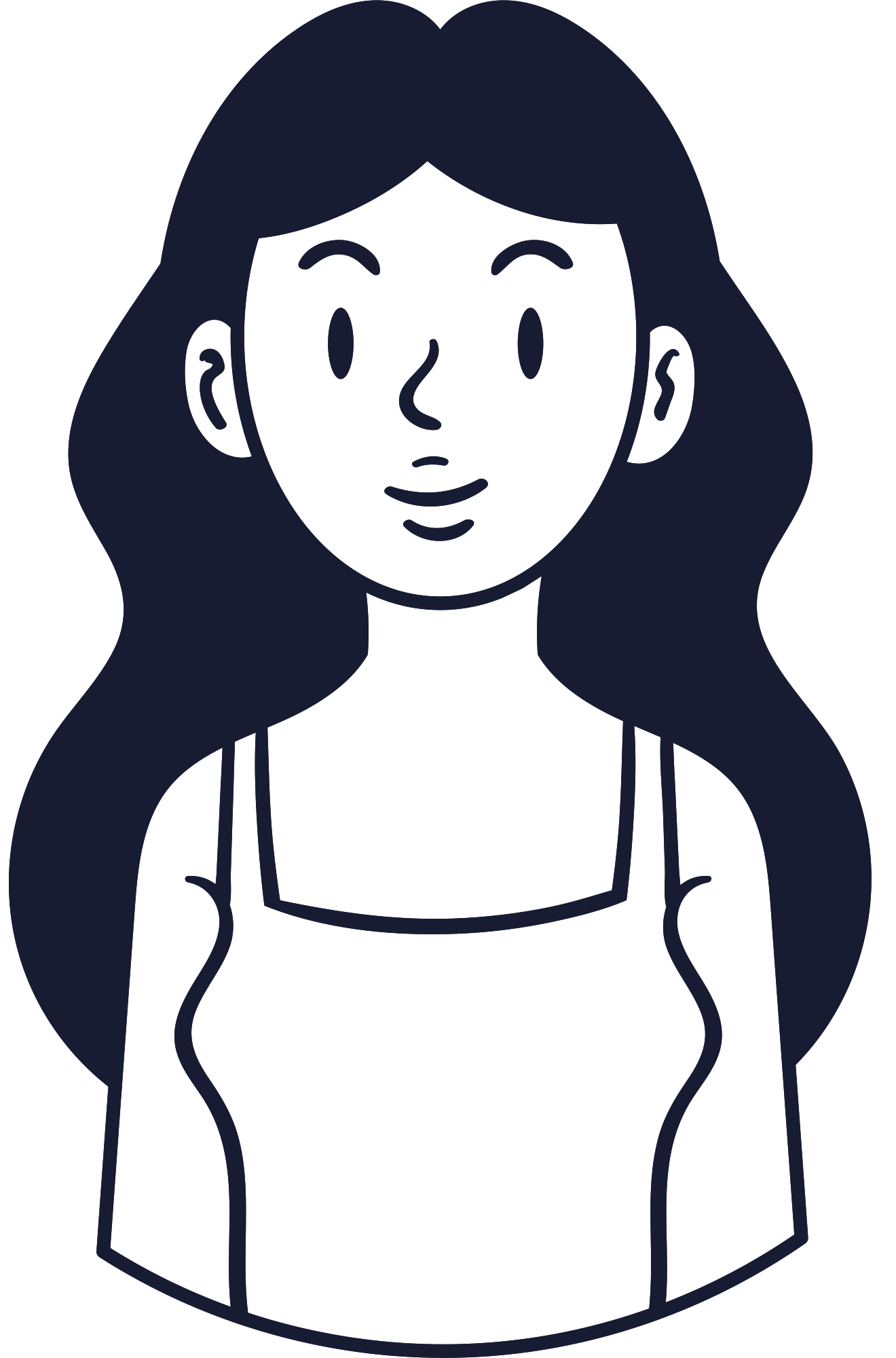 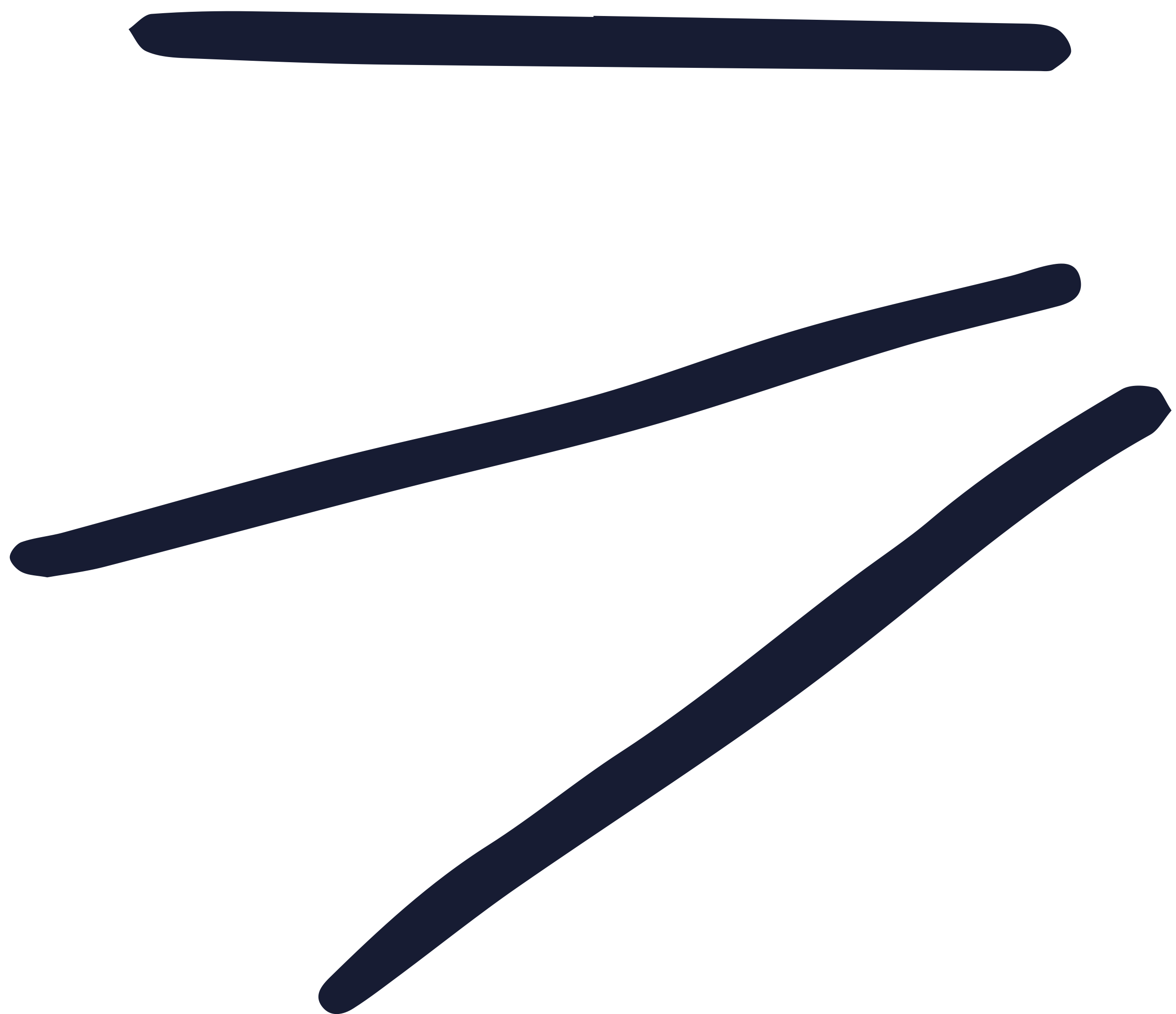 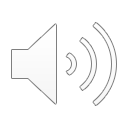